TF-IDF法とLSHアルゴリズムを用いた関数単位のコードクローン検出法
井上研究室
山中裕樹
コードクローン
ソースコード中に同一・類似した部分を持つコード片
ソースコードのコピーアンドペーストなどによって発生
本研究では関数単位のコードクローンが対象
関数C
関数A
クローンペア
関数B
コードクローンの定義 [1]
[1]C. K. Roy, J. R. Cordy, R. Koschke. Comparison and evaluation of code clone detection techniques and tools: a qualitative approach. Science of Computer Programming, Vol. 74, No. 7, pp. 470–495, 2009.
コードクローン：タイプ1
int sum(int[] data){
     int sum = 0;
     for(int i=0; i<data.length; i++){
        sum = sum + data[i]	;	
     }
     return sum;	
}
int sum(int[] data){
     int sum = 0;
     for(int i=0; i<data.length; i++){
        sum = sum + data[i]	;	
     }
     return sum;	
}
関数B
関数A
コードクローン：タイプ2
double sum(double[] data){
     double sum = 0;
     for(int j=0; j<data.length; j++){
        sum = sum + data[j]	;	
     }
     return sum;	
}
int sum(int[] data){
     int sum = 0;
     for(int i=0; i<data.length; i++){
        sum = sum + data[i]	;	
     }
     return sum;	
}
関数B
関数A
コードクローン：タイプ3
int sum(int[] data){
     int sum = 0;
     for(int i=0; i<data.length; i++){
        sum += data[i];	
     }
     return sum;	
}
int sum(int[] data){
     int sum = 0;
     for(int i=0; i<data.length; i++){
        sum = sum + data[i];	
     }
     return sum;	
}
関数B
関数A
コードクローン：タイプ4
int sum(int[] data){
     int sum = 0, i=0;
     while(i<data.length){
         sum += data[i];　i++;
     }
     return sum;	
}
int sum(int[] data){
     int sum = 0;
     for(int i=0; i<data.length; i++){
        sum = sum + data[i];	
     }
     return sum;	
}
関数B
関数A
コードクローン検出の目的
リファクタリング支援




一貫した修正漏れによるバグの検出（タイプ3,4）
Class S
メソッド
の引上げ
Class A
Class B
hoge()
hoge()
hoge()
Class A
Class B
クローンペア
int sum(int[] data){
    if ( data == null)
         return null;
    ・・・
}
int sum(int[] data){
    
    //例外処理漏れ
    ・・・
}
例外処理の
追加漏れ
既存のコードクローン検出手法
構文的な類似性に着目した手法
CCFinder[2] など
メリット：タイプ1,2のコードクローンを高速に検出可能
デメリット：タイプ3,タイプ4のコードクローンの検出が困難

処理の意味的な類似性に着目した手法
MeCC[3] など
メリット：タイプ1- タイプ4のコードクローンを検出可能
デメリット：検出時間に膨大な時間がかかる
[2] T. Kamiya, S. Kusumoto, K. Inoue. CCFinder: a multilinguistic token-based code clone detection system for large scale source code. IEEE Trans. Softw. Eng., Vol. 28, No. 7, pp. 654–670, 2002. 
[3] H. Kim, Y. Jung, S. Kim, K. Yi. MeCC: memory comparison-based clone detector. In Proc. of ICSE ’11, pp. 301–310, 2011.
提案手法の概要
関数中のワードに重み付けを行い特徴ベクトルを計算
識別子名を構成する単語 （ 関数名，変数名 ）
予約語に含まれる単語 （ if, while ）
近似アルゴリズムを用いて特徴ベクトルをクラスタリング
全タイプの関数単位のコードクローンを高速に検出
検出アルゴリズム
STEP1：各関数からワードの抽出
STEP2: TF-IDF法を用いて関数を特徴ベクトルに変換
STEP3: LSHアルゴリズムを用いて特徴ベクトルをクラスタリング
STEP4: クラスタ中の特徴ベクトル間の類似度を計算
STEP1
STEP2
STEP3
STEP4
Function  A
Function A
Function A
Function B
Function B
Function C
Function D
Function E
Function B
ソースコード
クローンペアリスト
クラスタ
特徴ベクトル
ワードリスト
STEP1：ワードの抽出
各関数から識別子名・予約語を抽出
2文字以下の識別子は全て同一のワード（メタワード）として扱う
複数の単語の場合，区切り文字や大文字で分割
例：dataSize ⇒ data + size
関数 Aのワードリスト
関数 Aのソースコード
int sum(int[] data, int dataSize){
     int sum = 0;
     for(int i=0; i<dataSize; i++)
        sum += data[i];     
     return sum;	
}
STEP2：特徴ベクトルの計算
TF-IDF法を利用
文書中の単語に関する重み付けの手法
TF値とIDF値の積で表される
TF値
IDF値
関数中の
ワードの出現頻度
ソースコード全体の
ワードの希少さ
×
各ワードの重みを特徴量として
各関数を特徴ベクトルに変換
STEP3：特徴ベクトルのクラスタリング
LSH(Locality-Sensitive Hashing)[4]を利用
近似最近傍探索アルゴリズムの一つ
ハッシュ関数を用いて高速にクラスタリング可能
クローンペアと成りうる候補を絞ることが目的
Function A
Function D
Function F
Function B
Function C
Function E
クラスタリング
関数のクラスタ
各関数の特徴ベクトル
[4] P. Indyk, R. Motwani. Approximate nearest neighbors: towards removing the curse of dimensionality. In Proc. of STOC ’98, pp. 604-613, 1998.
STEP4: ベクトル間の類似度計算
各クラスタ内で特徴ベクトル間の類似度を計算
コサイン類似度を利用
特徴ベクトル          間の類似度の計算方法
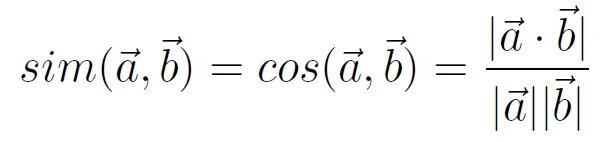 閾値（0.9）以上であればクローンペアとして検出
評価実験
実験1：ベンチマークを用いた検出性の評価
本手法でコードクローンを検出することができるか

実験2：既存手法との比較実験
検出時間と検出精度の比較

実験3：検出したコードクローンの調査
本手法でどのようなタイプ4のコードクローンを検出できたか
実験1：検出性の評価
Royらのベンチマーク[5]を利用
タイプ1-タイプ4の16個のクローンペアが用意
全タイプのコードクローンを検出することを確認
[5] C. K. Roy, J. R. Cordy,  R. Koschke. Comparison and evaluation of code clone detection techniques and tools: a qualitative approach. Science of Computer Programming, Vol. 74, No. 7, pp.470-495, 2009.
実験2：既存手法との比較
メモリベースの検出ツールMeCCと比較
タイプ1-タイプ4の関数単位のコードクローン検出
MeCCの評価実験で利用されたOSSに適用
検出精度・検出時間を比較
検出精度の比較結果
適合率と各タイプの正解検出数を比較
MeCCよりも高い適合率で検出可能である
各タイプの検出数もMeCCを上回っている
検出時間の比較結果
MeCCの実行環境と同一のものを利用
Ubuntu 64-bit ( RAM: 8.0GB, CPU: Intel Xeon 2.4GHz)
MeCCよりも高速な検出を行うことが可能
実験3：コードクローンの実例(1/2)
繰り返し処理の置き換え
static const XML_Char *
poolCopyStringN(STRING_POOL *pool, const 		　　　XML_Char *s, int n)
{
     if (!pool->ptr && !poolGrow(pool))
          return NULL;
     for (; n > 0; --n, s++) {
          if (!poolAppendChar(pool, *s))
               return NULL;
      }
      s = pool->start;
      poolFinish(pool);
      return s;
}
static const XML_Char * FASTCALL
poolCopyString(STRING_POOL *pool, const    	　		XML_Char *s)
{
    // 例外処理漏れの可能性がある!
    
      do {
          if (!poolAppendChar(pool, *s))
               return NULL;
     }while (*s++);
     s = pool->start;
     poolFinish(pool);
     return s;
}
for文を用いた繰り返し
do-while文を用いた繰り返し
実験3：コードクローンの実例(2/2)
文の並び替え
static PyObject *
dequeiter_next(dequeiterobject *it)
{
    PyObject *item;
    if (it->deque->state != it->state) {
        it->counter = 0;
        PyErr_SetString(PyExc_RuntimeError,
              "deque mutated during iteration");
        return NULL;
    }
    if (it->counter == 0)
        return NULL;        
    assert (!(it->b == it->deque->rightblock &&
	 it->index > it->deque->rightindex));
	・
	・
	・
}
static PyObject *
dequereviter_next(dequeiterobject *it)
{
    PyObject *item;
    if (it->counter == 0)
        return NULL;
    if (it->deque->state != it->state) {
        it->counter = 0;
        PyErr_SetString(PyExc_RuntimeError,
	  "deque mutated during iteration");
        return NULL;
    }
    assert (!(it->b == it->deque->leftblock &&
                 it->index < it->deque->leftindex));
	・
	・
	・
}
例外処理の
位置が異なる
まとめと今後の課題
まとめ
全タイプの関数単位のコードクローン検出法を提案
TF-IDF法を利用して関数を特徴ベクトルに変換
LSHアルゴリズムを用いて特徴ベクトルをクラスタリング
既存手法と比較して高精度・高速な検出を実現

今後の課題
LSI（Latent Semantic Indexing）などの手法との比較
様々なプログラミング言語に対応
他のコードクローン検出ツールとの比較
ご清聴ありがとうございました